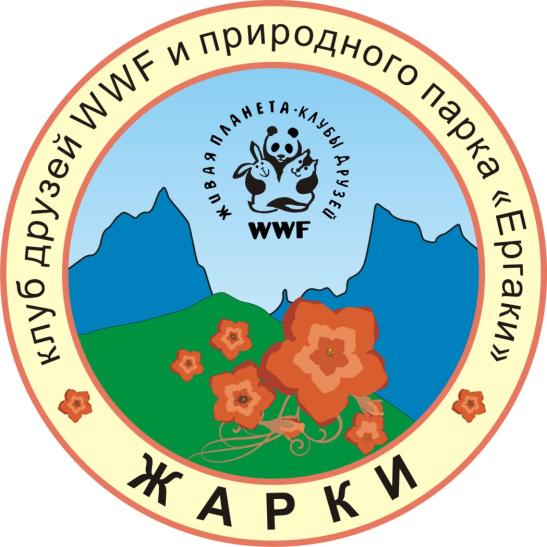 4 октября – всемирный день охраны диких животных.
Для сохранения природы в первозданном виде человеком создаются особо охраняемые территории как: национальные парки, заповедники и заказники. 
У нас в России их 102.
В Республике Алтай: Катунский заповедник, Алтайский заповедник, Зона покоя Укок, Сайлюгемский.
В них мы охраняем животных красно книжников.
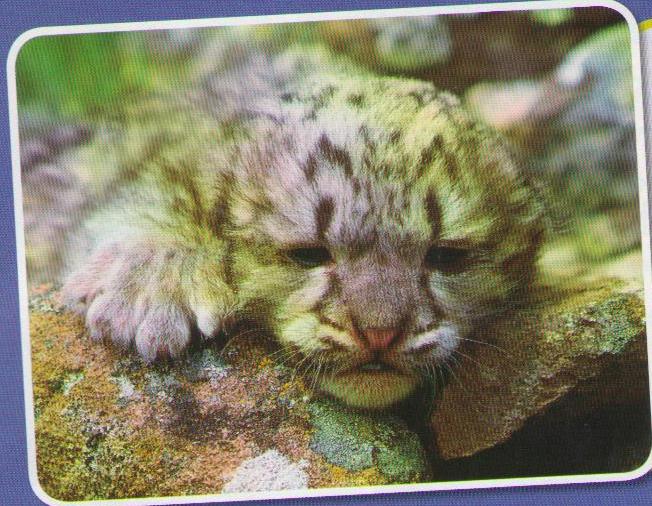 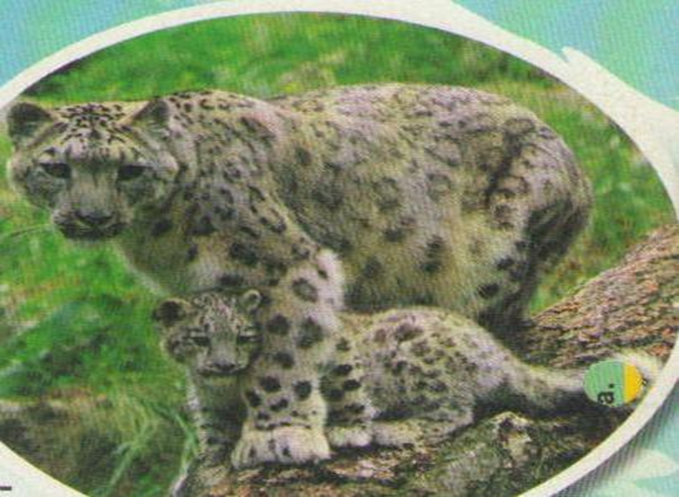 Ирбис- снежный барс
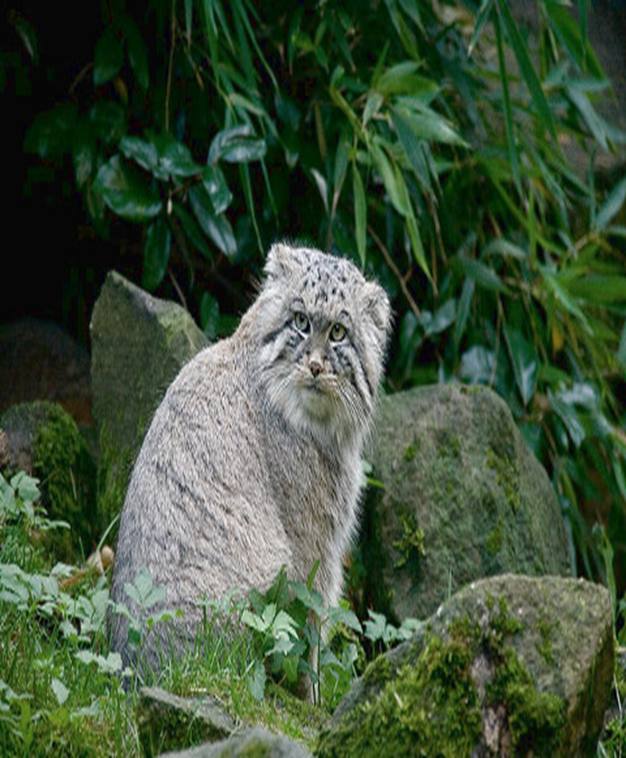 Манул- дикий кот
Улар- алтайская куропатка








А так же дикорастущих растений.
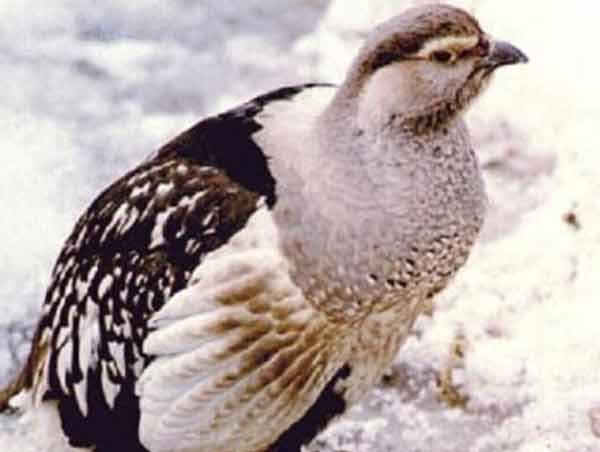 Друзья Дикой природы- организации, детские клубы цель которых довести до людей, что природа она бесценна, уничтожая маленькую ее часть мы с Вами уничтожаем самих себя.
С целью такой у нас в школе есть клуб друзей дикой природы «Ирбизек». Этот клуб существует почти 2 года.
Спасибо за внимание!